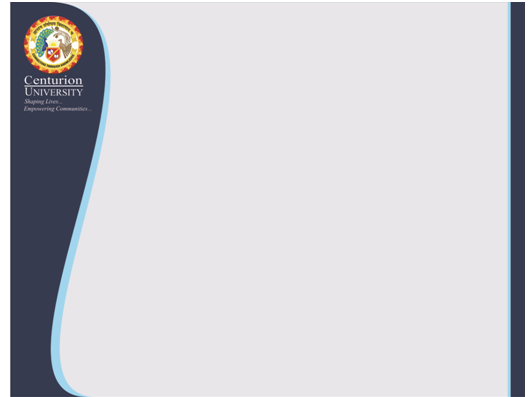 Center for Smart Agriculture
Bio fertilizer and Bio pesticide Production Technology
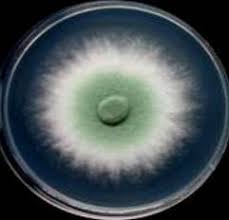 Module 1: 
Session 2: Mass multiplication of Trichoderma Pseudomonas, Bacillus, Metarhyzium etc. and its production
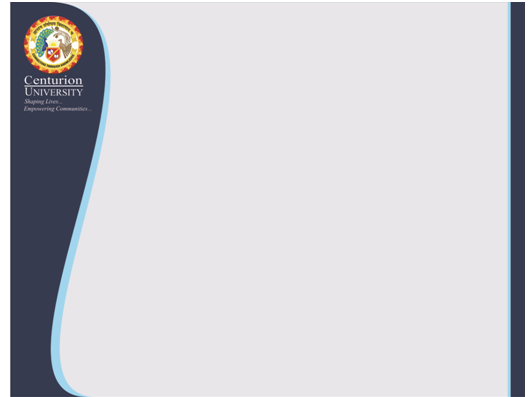 For mass multiplication of a successful bio pesticide formulation, it should possess:
i) A good competence with the root system of plants, in which it has to be applied.
ii) Competitive saprophytic ability of the bio pesticide should be good.
iii) It should enhance the plant growth.
iv) Mass multiplication should be easy.
v) Should have action on broad range of pathogens causing disease in plants.
vii) It should be safe to environment.
viii) It should be compatible with other bio agents present in the soil.
ix) It should survive in stress conditions like desiccation, heat and UV radiations.
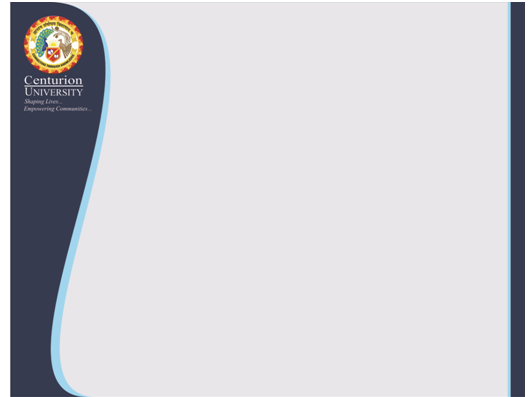 Characteristics of an ideal formulation:
i) Should have increased shelf life.
ii) Should not be phytotoxic to the crop plants.
iii) Should tolerate adverse environmental conditions.
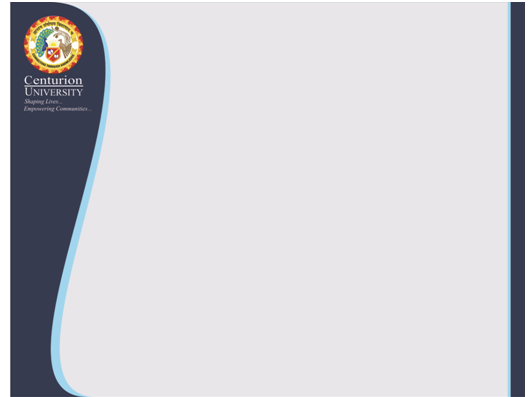 Talcum based mass multiplication of Trichoderma:
1.	Mass production of isolated mother culture of Trichoderma is done with wheat or sorghum grains.
2.	Take 1 kg of wheat or sorghum grains, clean it properly and put in mild hot water for 6 hours. 
3.	Take the grains after 6 hours and put 250 gm in clean polypropylene bags and fix with the help of 1.5-2 inches PVC pipes and non-absorbent cotton plugs.
4.	Autoclave the grains at 121°C for 15-20 minutes to avoid the growth of any other microorganism.
5.	Transfer the mother culture in sterilized petri plates with Potato Dextrose Agar (PDA) media (Potato starch: 200 gm, Dextrose: 20 gm/lt, Agar: 20 gm/lt and Distilled water: 1 lt) under the aseptic condition of laminar air flow and put into the BOD incubator for 5-7 days at 27-29°C.
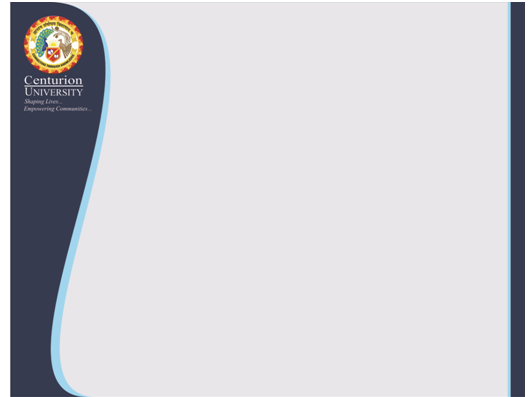 6.	Inoculate that grown culture of Trichoderma in the autoclaved packets of 250 gm grains under aseptic condition of laminar air flow.
7.	Put the inoculated grains packets in the BOD incubator for 14-16 days at 27-29°C.
8.	The Trichoderma after its full growth in 14-16 days will cover the surface of grains and then let it be dry for 2 days at normal temperature in open condition.
9.	Mix the dried grains with Trichoderma in a mixer and make it into powdered form.
10.	Mix 10 gm of that powdered form of grains (with Trichoderma) along with 1 kg autoclaved talcum powder and add 10 gm of Carboxy Methyl Cellulose (CMC) and mix well with hands after wearing gloves of good quality.
11.	The powdered mixture is ready for application.
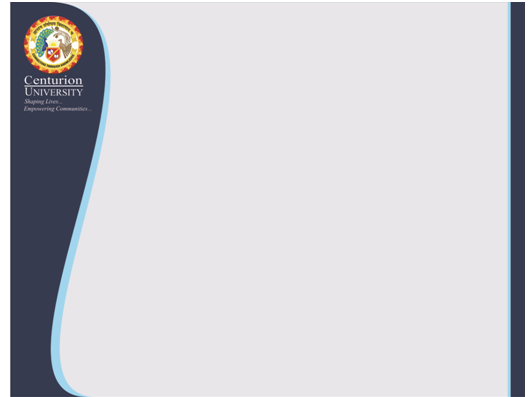 Talcum based mass multiplication of Metarhyzium:

All the procedures of mass multiplication for Metarhyzium is similar to that of Trichoderma by taking Metarhyzium as the mother culture.
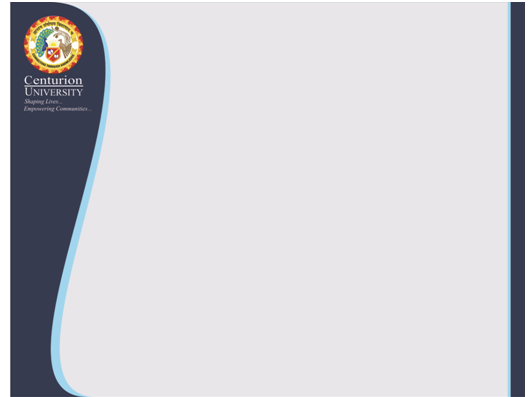 Talcum based mass multiplication of Pseudomonas:

1.	Prepare 200 ml of Nutrient Broth (NB) Medium (Beef extract: 1.5 gm/lt, Yeast extract: 1.5 gm/lt, Peptone: 5 gm/lt and Distilled water: 1 lt) in conical flasks of 500 ml capacity and autoclave it at 121°C for 15-20 minutes to avoid the growth of any other microorganism.
2.	Take 1 kg talcum powder and also autoclave it at 121°C for 15-20 minutes to avoid the growth of any other microorganism.
3.	Inoculate a loopful of Pseudomonas mother culture in the prepared NB medium and put into the BOD incubator shaker for 24-48 hrs at 28° C temperature for proper growth of Pseudomonas in the medium.
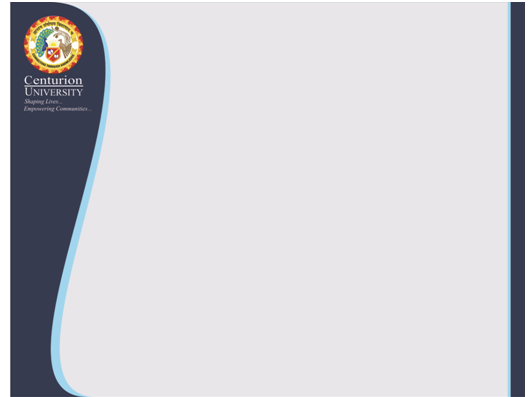 After 24-48 hrs the Pseudomonas has full grown in the NB media.

Mix that 150-200 ml NB medium (in which Pseudomonas has grown well) with autoclave 1 kg talcum powder and add 10 gm of Carboxy Methyl Cellulose (CMC) and mix well with hands after wearing gloves of good quality.

Let the mixture to be dry at room temperature in open condition for one night to avoid the moisture.

7.	After that the bio formulation is ready to use.
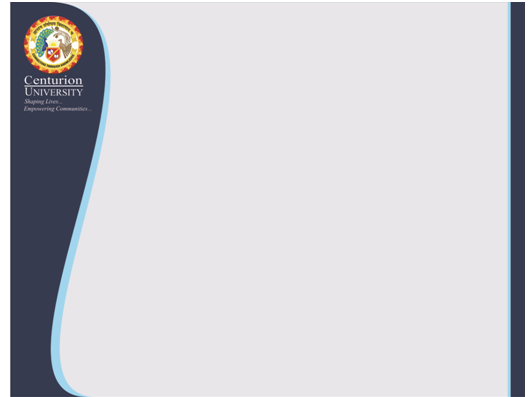 Talcum based mass multiplication of Bacillus:

All the procedures of mass multiplication for Bacillus is similar to that of Pseudomonas by taking Bacillus as the mother culture.
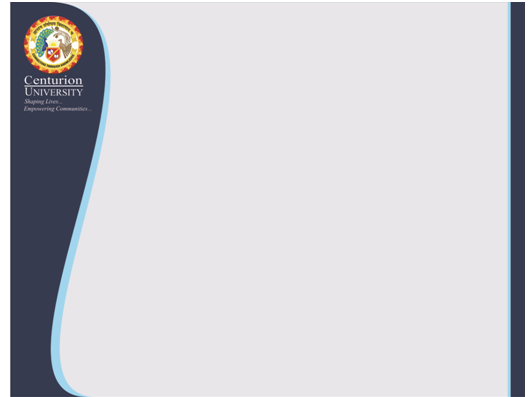 Thank you…